Medication Administration in Ohio Schools:   Training for School Personnel
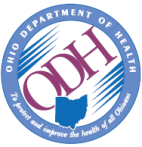 Ohio Department of Health Medication Administration in Ohio Schools:  Training for School Personnel
Overview
Background, goals and objectives
Law and legal considerations
Medication overview 
Forms and procedures
Hand hygiene
Field trips
Six rights of medication administration
The role of the designated employee who is not a licensed health professional administering medication in schools
Ohio Department of Health Medication Administration in Ohio Schools:  Training for School Personnel
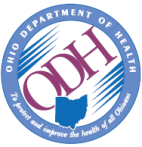 Goal
The goal or purpose of the ODH Medication Administration in Ohio’s Schools:  Training for School Personnel is to provide designated employees who are not licensed health professionals (school personnel) administering medications in schools with the knowledge, skills and resources to safely administer medication prescribed for Ohio school children.
Ohio Department of Health Medication Administration in Ohio Schools:  Training for School Personnel
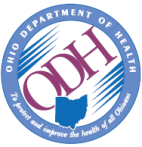 Course Objectives
At the completion of this training course, the designated employee who is not a licensed health professional will be able to:

Identify the requirements of ORC 3313.713 
Explain how federal confidentiality law (FERPA and HIPAA) effect medication   administration
Locate the local school district’s medication administration policy
List the components of the local school district’s medication administration policy
Tell the general procedures for administering medications in the school, including the six rights of medication administration
Successfully pass the medication administration post-test
Ohio Department of Health Medication Administration in Ohio Schools:  Training for School Personnel
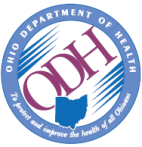 Background
Children with chronic and acute health conditions may require medication administration during the school day in order to be academically successful
In 2009, Ohio House Bill 1 updated school medication administration law (ORC 3313.713) to require school employees administering medications after July 1, 2011 be:
A licensed health professional OR
 Complete a drug administration training program conducted by a licensed health professional and considered appropriate by the board
Ohio Department of Health Medication Administration in Ohio Schools:  Training for School Personnel
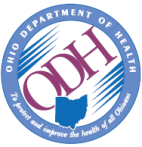 Medication Administration in Schools is Guided by Federal Laws
Federal Law: FERPA
Family Educational Rights and Privacy Act 
Ensures confidentiality of student records
Records must NOT be disclosed to anyone without consent
If confidentiality is breached, it can lead to liability and lawsuits
Ohio Department of Health Medication Administration in Ohio Schools:  Training for School Personnel
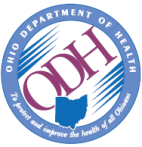 What is Disclosure?
Sharing information with 
Personally identifiable information
By any means (including oral, written, electronic, etc.)
To anyone else
Ohio Department of Health Medication Administration in Ohio Schools:  Training for School Personnel
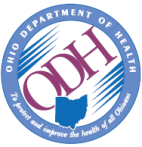 Exceptions
There are a few exceptions regarding disclosure:
	1. School officials with “legitimate educational interest”
	2. Transferring schools
	3. Emergency situations
	4. Directory information
Ohio Department of Health Medication Administration in Ohio Schools:  Training for School Personnel
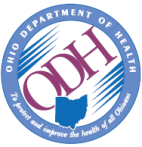 “Legitimate Educational Interest”
While many are interested in students’ personal health information, few may access it. 
Only those:   
Designated responsible for an emergency response
Who require it to fulfill professional responsibilities
With educational need – Am I going to change the way I teach or interact with the student because of the information?
If in doubt, informed consent would always be best.
Ohio Department of Health Medication Administration in Ohio Schools:  Training for School Personnel
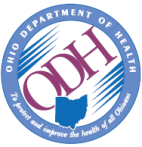 Medication Administration in Schools is Guided by Federal Laws
Federal Law: HIPAA
Health Insurance Portability Accountability Act
Generally, does not apply to schools
Does apply to health care providers with whom schools may work
FERPA  is the confidentiality law that schools must follow
Ohio Department of Health Medication Administration in Ohio Schools:  Training for School Personnel
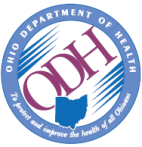 Medication Administration in Schools is Guided by State Law
Ohio Law: Ohio Revised Code (ORC) 3313.713
Refers only to prescription medication:
Requires school boards to have a policy for medication administration
Requires training for employees who administer medication
Describes authorization needed to administer medication
Describes proper storage of medication
Ohio Department of Health Medication Administration in Ohio Schools:  Training for School Personnel
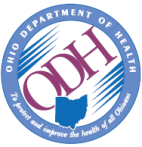 Who Can Administer Medication in School?
ORC 3313.713 states:
Only employees of the board who are: 
Licensed health professionals OR
Who have completed a drug administration training program conducted by a licensed health professional which is considered appropriate by the board may administer medication prescribed for the student
Ohio Department of Health Medication Administration in Ohio Schools:  Training for School Personnel
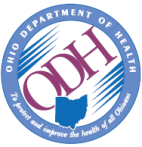 Non-Prescriptive or Over-the-Counter (OTC) Medication
To administer OTC medication, school personnel must follow the local school district OTC medication policy 

OTC medication policy:
Is not governed by ORC 3313.713 
Each school board must have an OTC policy
This may be different from other districts
Ohio Department of Health Medication Administration in Ohio Schools:  Training for School Personnel
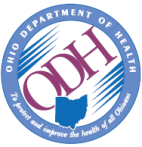 General Procedure for Medication Administration
Parents
Receive medication order from prescriber
Have order filled by pharmacist
Parent and physician must complete medication authorization form (MAF)
Provide the medication and MAF to school
Tell the school about any changes in medication
Ohio Department of Health Medication Administration in Ohio Schools:  Training for School Personnel
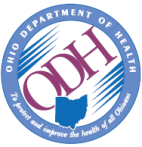 General Procedure for Medication Administration continued
School personnel
Create a Medication Documentation Record (MDR)
Administer medication according to order and school policy/procedure
Properly dispose of unused medication
Ohio Department of Health Medication Administration in Ohio Schools:  Training for School Personnel
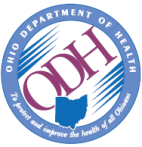 [Speaker Notes: Clarify order if unclear]
This is NOT acceptable…
Ohio Department of Health Medication Administration in Ohio Schools:  Training for School Personnel
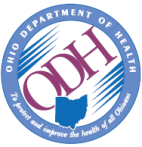 Medical Authorization for Prescriptive Medications
Prescriptive medication must be authorized in writing by a licensed prescriber such as a:
Physician
Dentist
Advanced Practice Nurse (APN) with a certificate to prescribe
Physician Assistants (PA)
A Medication Authorization Form (MAF) must be used to document medication administration order for the school
Ohio Department of Health Medication Administration in Ohio Schools:  Training for School Personnel
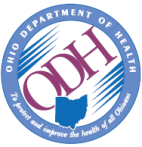 Medication Authorization Form (MAF)
Required by ORC 3313.713:
A written statement signed by
The prescriber AND
The parent
Must include ALL information on next slide
You must have a new MAF each school year
Ohio Department of Health Medication Administration in Ohio Schools:  Training for School Personnel
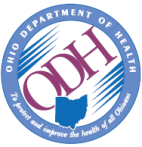 Medication Authorization Form (MAF)  continued
Student’s name and address
Student’s school and class
Name of the medication
Dose of the medication
Times or intervals to administer the medication
Date to start medication administration
Date to end medication administration
Any possible severe reactions
Emergency phone number for the prescriber
Special instructions for medication administration
Ohio Department of Health Medication Administration in Ohio Schools:  Training for School Personnel
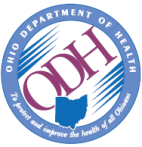 Prescription Medication in School
Must be in the original container
Must have pharmacy label
Must have an MAF signed by prescriber and parent
Ohio Department of Health Medication Administration in Ohio Schools:  Training for School Personnel
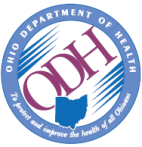 All Medication Changes
ORC 3313.713 requires parents to tell the school about any changes in medications administered at school

Each change will require:
A new MAF or update the current record if applicable
A new prescription label and container
Ohio Department of Health Medication Administration in Ohio Schools:  Training for School Personnel
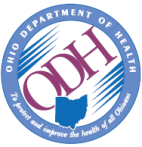 Medication Drop-Off and Pick-Up Instructions
Medication should be dropped-off/picked-up by:
The parent
A parent-designated responsible adult
Ohio Department of Health Medication Administration in Ohio Schools:  Training for School Personnel
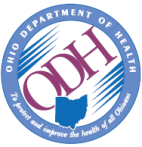 Medication Documentation Record
Contains all information needed for a person to administer medication to a student
Created by school staff (nurse, administrator or designated school personnel)
Must be clear enough to be understood by all (including substitutes) and provide evidence of medication administration according to prescriber orders
Ohio Department of Health Medication Administration in Ohio Schools:  Training for School Personnel
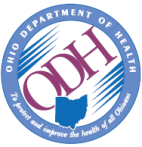 Storage of Medication ORC 3313.713
All medication must be in a locked storage place
Medication requiring refrigeration must be in a place not accessed by students
Medication should be in a locked container for field trips
Emergency medication must be accessible at all times
Ohio Department of Health Medication Administration in Ohio Schools:  Training for School Personnel
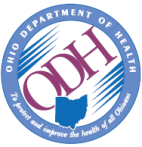 Unused Medication
Arrangements must be made for the safe disposal of unused medication 
Options include: 
Parent pick up in the school office/clinic 
Parent may request that the school dispose of any  remaining medication
Ohio Department of Health Medication Administration in Ohio Schools:  Training for School Personnel
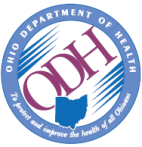 Medication Incident Reporting
Medication Error: a deviation from the standards of care owed to student in the area of correct medication delivery, including:
Omitted doses
Incorrect doses
Incorrect time of administration
Incorrect student
Improper injection techniques
Incorrect route of administration
Ohio Department of Health Medication Administration in Ohio Schools:  Training for School Personnel
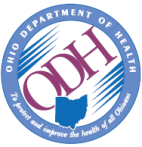 Medication Incident Reporting
Report medication errors to the school nurse
The school nurse and school administrator should review medication incident reports to analyze patterns and take steps to avoid or reduce future incidents
Ohio Department of Health Medication Administration in Ohio Schools:  Training for School Personnel
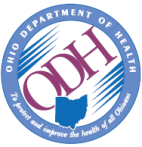 Six Rights of Medication Administration
Standard safety procedures followed by all people who administer medications
Procedure includes checking the “six rights” of medication administration:
Right student
Right medication
Right dose
Right route
Right time
Right documentation
Ohio Department of Health Medication Administration in Ohio Schools:  Training for School Personnel
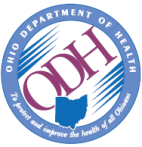 Right Student
Medication must be given to the right student
Ask the student to state their name or
Ask another staff person to identify the student or
Refer to a photograph of the student
Compare the student’s name on MDF with:
The student’s name on the pharmacy /medication container label
If the names match, the medication can be given
If all  names do not match, DO NOT GIVE the medication
Contact the school nurse or supervisor for instructions
Ohio Department of Health Medication Administration in Ohio Schools:  Training for School Personnel
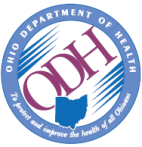 Right Medication
The right medication must be given 
Check that the names of the medication match in two places:  
Pharmacy/medication container label
MDR
 If all medication names do not match, DO NOT GIVE the medication
Contact the school nurse or supervisor for instructions
Ohio Department of Health Medication Administration in Ohio Schools:  Training for School Personnel
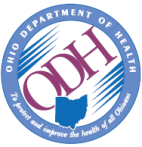 Right Dose
The right dose of medication must be given
Check the exact dose of the medication, the dose must match the:
MDR
Medication bottle

 If all three medication doses do not match, DO NOT GIVE the medication
Contact the school nurse or supervisor for instructions
Ohio Department of Health Medication Administration in Ohio Schools:  Training for School Personnel
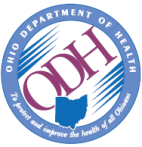 Dose Calculation
To determine the dose, you must know the strength of the medication and the amount to be given
The dose is located on the MDF  
The right dose of medication is how much is given at one time
 Always use standard measuring devices to assure proper dose
Ohio Department of Health Medication Administration in Ohio Schools:  Training for School Personnel
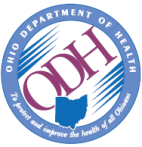 Right Time
Medication must be given at the right time
Compare the time on the MDF with:
The pharmacy /medication container label
If times do not match, DO NOT GIVE the medication
Contact the school nurse or supervisor for instructions  
Medication given within a  ½ hour before or after the ordered time is considered “on time”
Ohio Department of Health Medication Administration in Ohio Schools:  Training for School Personnel
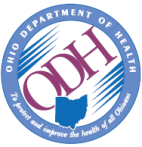 Right Route
Medication must be given by the right route
The route indicates how and where the medication enters the body 
Compare the medication route on the MDF with:
The pharmacy /medication container label  
If all  routes do not match, DO NOT GIVE the medication
Contact the school nurse or supervisor for instructions
Ohio Department of Health Medication Administration in Ohio Schools:  Training for School Personnel
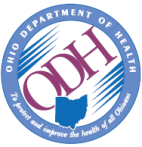 Right Documentation
While documenting medication administration, once again compare the pharmacy label while recording on the MDR
Document promptly, but not in advance
This includes all medication forms, including error documentation
Remember: If it is not written, it did not happen
Ohio Department of Health Medication Administration in Ohio Schools:  Training for School Personnel
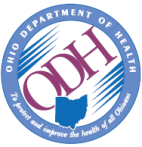 General Guidelines of Documentation:
Must be readable
Must be accurate
Must be complete
If on paper, must be written in ink
NEVER use correction fluid or tape.  If an error is made, draw a single line through the error and write “error” above the line and initial
If electronic, must be overwrite protected
Ohio Department of Health Medication Administration in Ohio Schools:  Training for School Personnel
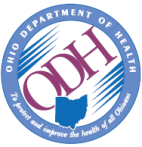 School Personnel Administering Medication in Schools:
NEVER shares confidential information  
NEVER gives medication without written instructions and a properly labeled container
NEVER gives medication if the written information does not match the labeled container
NEVER makes a medical or nursing diagnosis or decision about what should or should not be done for a student.  Medical decisions are to be made by licensed health care professionals.
Ohio Department of Health Medication Administration in Ohio Schools:  Training for School Personnel
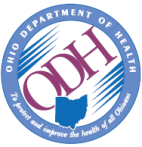 School Personnel Administering Medication in Schools:
NEVER call themselves “the nurse” nor leads others to think they are a nurse.  It is a felony to practice nursing without a license or to supervise someone doing that
NEVER performs a task he/she has not been trained to do or is not competent in performing
NEVER leaves any medication unattended or within the reach of a student
NEVER delegates or designates, or “sub-”delegates
NEVER ignores medical orders due to lack of understanding
NEVER refers to medication as candy
Ohio Department of Health Medication Administration in Ohio Schools:  Training for School Personnel
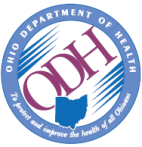 School Personnel Administering Medication in Schools:
ALWAYS maintains confidentiality
ALWAYS counts medication and records on appropriate medication documentation form
ALWAYS locks up medication
ALWAYS identifies the student
ALWAYS  triple check the “6 Rights”
Ohio Department of Health Medication Administration in Ohio Schools:  Training for School Personnel
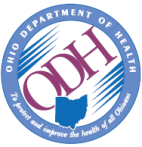 School Personnel Administering Medication in Schools:
ALWAYS observes the student for any unusual behaviors or conditions before and after medication administration
Report unusual behaviors to the parents and licensed health provider
ALWAYS ensures proper equipment/supplies are available
ALWAYS explains the procedure to the student
ALWAYS, if applicable, positions the student appropriately for medication administration
Ohio Department of Health Medication Administration in Ohio Schools:  Training for School Personnel
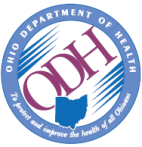 What are Sharps?
Definition in Ohio Administrative Code 3745-27-01(6)(g): 
	Sharp wastes used in the treatment…of human beings…that have… come in contact with infectious agents… including… hypodermic needles and syringes, scalpel blades, and glass articles that have been broken. Such wastes are …referred to as “sharp infectious waste” or “sharps.”
Ohio Department of Health Medication Administration in Ohio Schools:  Training for School Personnel
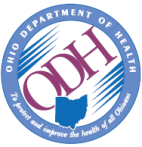 Sharps Containers
Must be: 
Puncture resistant
Leak proof
Closeable
Properly labeled
Ohio Department of Health Medication Administration in Ohio Schools:  Training for School Personnel
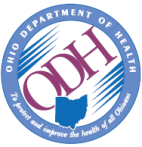 Sharps Disposal
Ohio Environmental Protection Agency states:
If you create less than 50 pounds of sharps a year
You may place the full sharps container in the trash
Ohio Department of Health Medication Administration in Ohio Schools:  Training for School Personnel
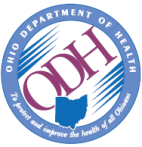 Preventing Injuries from Sharps
Always:
Have student discard the sharp if possible
Replace a sharps container when 75% full
Pay complete attention when handling a sharp-no multi-tasking!
Alert the school nurse if no sharps container is available
Never:
Recap or bend a sharp/needle
Shake a sharps container 
Place your hand under or in a trash bag
Ohio Department of Health Medication Administration in Ohio Schools:  Training for School Personnel
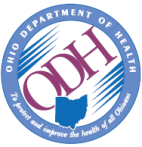 How to Care for a Sharps Injury
Run under warm water immediately
Wash thoroughly with warm water and soap
Rinse very well
Follow district’s Bloodborne Pathogen Policy for whom to notify and what to do
Ohio Department of Health Medication Administration in Ohio Schools:  Training for School Personnel
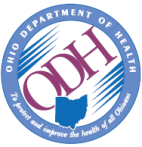 Handwashing
Handwashing before and after each student contact is the single most important routine practice in the control of infections
Ohio Department of Health Medication Administration in Ohio Schools:  Training for School Personnel
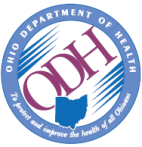 Alternative: Alcohol-based Hand Sanitizers
If soap and water are not available, use an alcohol-based hand sanitizer to clean hands
Must be 60% alcohol to be effective

When using an alcohol-based hand sanitizer: 
Apply product to the palm of one hand 
Rub hands together
Rub the product over all surfaces of hands and fingers until hands are dry
Ohio Department of Health Medication Administration in Ohio Schools:  Training for School Personnel
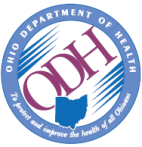 Click on the link below and view the entire video
H:\Medication Administration video
Basic Guidelines for Medication Administration
The following steps should be followed each time medication is administered
If interrupted at any time in this process, restart from the beginning
Ohio Department of Health Medication Administration in Ohio Schools:  Training for School Personnel
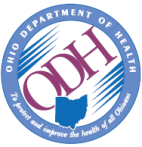 Medication Administration Procedure
1.  Wash hands well  
2.  Start at the beginning of the MAR, review and check each of the following (1st Check):
6 Rights of Medication Administration:
Right Student
Right Medication
Right Dose
Right Time
Right Route
Right Documentation
Order is current
Any known allergies
Special instructions
Ohio Department of Health Medication Administration in Ohio Schools:  Training for School Personnel
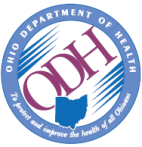 Medication Administration Procedure  continued
Gather all equipment needed
Get medication from the locked storage area
Check the expiration date on the medication container
Compare and confirm that the container label, the MAR and the MDR all match (2nd Check)
Identify student verbally
Administer medication as ordered
Assure that the student leaves in a safe and comfortable manner
Ohio Department of Health Medication Administration in Ohio Schools:  Training for School Personnel
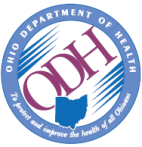 Medication Administration Procedure  continued
10.  If gloves are worn, remove and dispose of gloves properly.  Wash hands
  11.  Document:
Write your initials and exact time the medication was given in the dated square on the MDR or on the electronic record
While documenting, compare the container label to the MAR and MDR again (4th check) and return to locked storage
Write your full name/signature, initials and title in space provided on the MDR
Record any unusual complaints, concerns, errors and action(s) taken
12. Clean and return used equipment to proper storage area
13.  Wash hands before contact with another student or procedure in the clinic
Ohio Department of Health Medication Administration in Ohio Schools:  Training for School Personnel
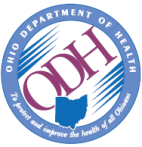 For over the counter medications
Verify parent consent for medication
Click on student’s name in Final Forms
Click on medications
Verify parent checked box for permission to give “Tylenol”
Verify proper dose 
See recommendations on bottle (MS & HS)
See dosing sheet in front of elementary med book
Over the Count Medications (continued)
Document in DASL after medication given
Studentinformation-SIS-Student-Medical-Health Log
Click “Add entry”
You must enter information into any box that has a red *
Click reason for medication and dosage
When complete, click “SAVE” at the bottom of the page
All medications given MUST be documented either in DASL or on a medication record form (prescription meds or meds from home)
Oral Medication Administration
Follow steps 1-8 of the Basic Guidelines for Medication Administration Procedure, then: 


Get a new medication cup for each student
If medication is a tablet, the student must have water to drink to take it
B. Compare medication container label and MAR (3rd check)
Ohio Department of Health Medication Administration in Ohio Schools:  Training for School Personnel
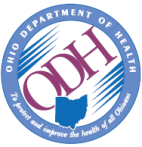 Oral Medication Administration continued
C.  Prepare the medication:
1.  FOR TABLETS: 
Pour tablet from the bottle into the lid of the container and then into the dispensing cup or the student’s washed hand.  Do not touch the tablet
2. FOR LIQUIDS:
Pour liquid medicine by setting the measuring cup on a firm surface at eye level to pour, reading the fluid level carefully
Ohio Department of Health Medication Administration in Ohio Schools:  Training for School Personnel
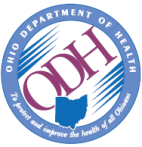 Oral Medication Administration continued
Watch the student take the medication 
With water if a tablet
Confirm that the medication was taken (swallowed).  If uncertain, check student’s mouth 


** DOCUMENT
Ohio Department of Health Medication Administration in Ohio Schools:  Training for School Personnel
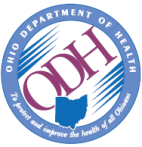 Ophthalmic (Eye) Medication Administration
Follow steps 1-8 of the Basic Guidelines for Medication Administration Procedure, then: 

Compare medication container label and MAR (3rd check) 
Put on gloves
If needed, wipe the eye while closed with a tissue
Wipe from the inner corner of eye outward once  
If working with both eyes, use a separate clean tissue for each eye
Ohio Department of Health Medication Administration in Ohio Schools:  Training for School Personnel
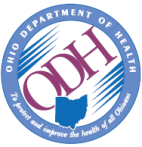 Ophthalmic (Eye) Medication Administration continued
D.  Prepare the medication for administration
Tilt the student’s head back and have student look up and away
Gently pull down the lower lid to administer the medication
Ohio Department of Health Medication Administration in Ohio Schools:  Training for School Personnel
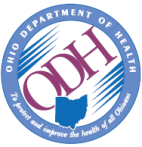 Ophthalmic (Eye) Medication Administration continued
FOR DROPS:
DO NOT touch the any part of the eye medication against anything (including the eye)
Instill drops into the inner corner of the eye, not directly onto the eyeball.
Have the student open their eye and tilt head so drops roll into eye
Approach the eye from below, yet level, with the dropper remaining outside the student’s field of vision
Do not point dropper toward the eye or touch the eye at any time
Ohio Department of Health Medication Administration in Ohio Schools:  Training for School Personnel
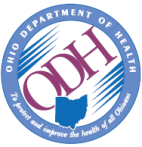 Ophthalmic (Eye) Medication Administration continued
FOR OINTMENT:  
Apply by squeezing a small layer along the inner, lower lid
Apply amount of ointment prescribed (usually about ½ inch long “ribbon” of ointment)
Break off ribbon of ointment from the tube by relaxing the pressure on the tube
 Do NOT use your fingers!
Ohio Department of Health Medication Administration in Ohio Schools:  Training for School Personnel
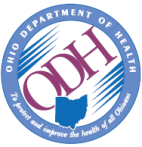 Ophthalmic (Eye) Medication Administration continued
IF BOTH EYES INVOLVED:
Give the student a separate clean tissue for each eye
Change gloves between eyes to avoid cross contamination
Ohio Department of Health Medication Administration in Ohio Schools:  Training for School Personnel
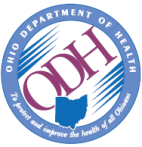 Ophthalmic (Eye) Medication Administration continued
After putting in medication, allow the student to close the eye gently for a few minutes
Discourage rubbing the eye
 If needed, wipe eye with a tissue, using separate tissue for each eye

	**DOCUMENT**
Ohio Department of Health Medication Administration in Ohio Schools:  Training for School Personnel
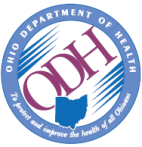 Otic (Ear) Medication Administration
Follow steps 1-8 of the Basic Guidelines for Medication Administration Procedure, then: 
Compare medication container label and MAR (3rd check) 
 Position the student by sitting or lying down, tilting head sideways until ear is as horizontal as possible
Put on gloves
If needed, clean the entry to the ear canal with a tissue.
Ohio Department of Health Medication Administration in Ohio Schools:  Training for School Personnel
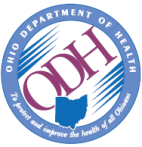 Otic (Ear) Medication Administration continued
E. DO NOT touch the dropper against anything, including the ear
F.  Pull the mid-outer ear gently back and up 
G.  Put the prescribed number of drops into the ear  
Encourage student to remain with head tilted position for 2-3 minutes
If ordered, may place a cotton ball loosely in the ear canal for 30-60 minutes

**DOCUMENT**
Ohio Department of Health Medication Administration in Ohio Schools:  Training for School Personnel
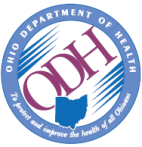 Nasal (Nose) Medication Administration
Follow steps 1-8 of the Basic Guidelines for Medication Administration Procedure, then: 
Compare medication container label and Medication Administration Record (MAR) (3rd check)
Put on gloves
Give tissue for potential excess dripping on face 
Tell student not to blow nose for at least 15 minutes after medication administration
Ohio Department of Health Medication Administration in Ohio Schools:  Training for School Personnel
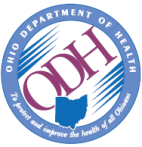 Nasal (Nose) Medication Administration
D. Put drops in nose per manufacturer’s instructions
If using nasal spray, follow manufacturer’s instructions
Again, remind student not to blow nose for at least 15 minutes after medication administration

	**DOCUMENT**
Ohio Department of Health Medication Administration in Ohio Schools:  Training for School Personnel
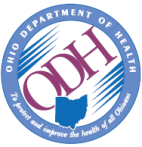 Topical (Skin) Medication Administration
Follow steps 1-8 of the Basic Guidelines for Medication Administration Procedure, then: 
Compare medication container label and MAR (3rd check) 
Put on gloves
If needed, remove dressing or medication patch carefully so as not to tear skin
Dispose of properly
D.  If ordered, wash the area with soap and water and dry well
Ohio Department of Health Medication Administration in Ohio Schools:  Training for School Personnel
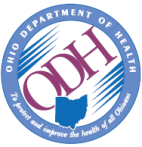 Topical (Skin) Medication Administration continued
E.  Put on medication according to prescriber and manufacturer directions
If directed, put the new patch or dressing in a different place
If the patch or dressing falls off before it is due to be replaced, notify the appropriate health care professional or supervisor for instructions

Return to the Basic Guidelines for Medication Administration Procedure and complete steps 10-14
Ohio Department of Health Medication Administration in Ohio Schools:  Training for School Personnel
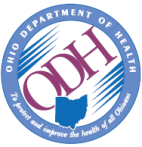 Rectal Medication Administration
Follow steps 1-8 of the Basic Guidelines for Medication Administration Procedure, then: 
Compare medication container label and MAR (3rd check) 
Ask the student to urinate and/or move his/her bowels, if possible, before inserting suppository 
Provide privacy
Encourage relaxation while speaking calmly
Put on gloves
Ohio Department of Health Medication Administration in Ohio Schools:  Training for School Personnel
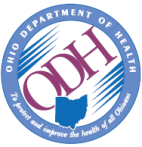 Rectal Medication Administration  continued
F.  Unwrap suppository or prepare cream/gel with applicator as directed
Lubricate the suppository or applicator tip with a water-soluble gel
Position student according to directions 
If instructions do not specify, have student lie on left side facing you 
I.      Lower clothing to expose the buttocks
Ohio Department of Health Medication Administration in Ohio Schools:  Training for School Personnel
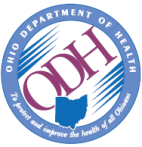 Rectal Medication Administration  continued
Position, keeping lower leg straight and upper leg bent forward
Separate the buttocks to further expose the rectum
Gently insert the suppository with a finger or insert applicator until suppository or applicator  passes through the rectal sphincter muscle 
Approximately ½ inch in children under age 12 or 1 inch for student over age 12
Ohio Department of Health Medication Administration in Ohio Schools:  Training for School Personnel
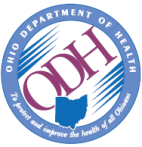 Rectal Medication Administration  continued
If applicator is used to insert medication, push the plunger to insert the medication and gently remove, holding the student’s buttocks together for 3 to 5 minutes
Encourage the student to hold the medication inside the rectum (without moving bowels) for as long as possible, or according to the health care provider or medication directions
Observe student according to health care provider instructions
Wipe the buttocks with a tissue if needed and dispose of applicator.

	**DOCUMENT**
Ohio Department of Health Medication Administration in Ohio Schools:  Training for School Personnel
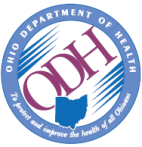 Inhaler Medication Administration
Follow steps 1-8 of the Basic Guidelines for Medication Administration Procedure, then: 
Compare medication container label and MAR (3rd check) 
Ensure that student is in upright position
Shake inhaler well for 2-5 seconds
 Have student take a deep breath and exhale completely
Press lips firmly around inhaler or holding device
Ohio Department of Health Medication Administration in Ohio Schools:  Training for School Personnel
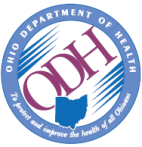 Inhaler Medication Administration continued
Instruct student as follows:
Inhale slowly
As student is inhaling, press down on canister
After pressing down, have student continue to inhale for 5 seconds  
Hold breath for additional 10 seconds
Remove mouth piece 
Exhale slowly  
.   If more than one puff is ordered  
Wait 1-2 minutes between puffs
	**DOCUMENT**
Ohio Department of Health Medication Administration in Ohio Schools:  Training for School Personnel
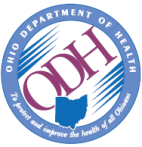 If Using Inhaler with Holding Device (Spacer or Chamber) continued
I.  Have student inhale deeply and slowly
 ALERT:  If student inhales too quickly through the spacer, the device will make a whistling sound.  If whistling sound occurs, remind student to inhale more slowly
 Have student hold breath for 10 seconds and exhale slowly 
Inhale and exhale once more with spacer intact
.   If more than one puff is ordered  
Wait 1-2 minutes between puffs

  		**DOCUMENT**
Ohio Department of Health Medication Administration in Ohio Schools:  Training for School Personnel
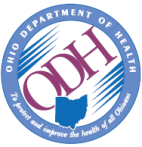 Emergency Medication Administration
Some students have a condition that might require administration of emergency medications
These students should have an Individualized Healthcare Plan (IHP) and Emergency Action Plan (EAP) written by the school nurse with the parents, staff and prescriber
The EAP tells school staff how to recognize an emergency situation and how to take care of the student in that situation
Ohio Department of Health Medication Administration in Ohio Schools:  Training for School Personnel
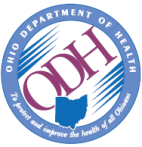 Emergency Medication Administration
Common types of illnesses that might require emergency medication administration include:
Asthma
Diabetes
Allergies
Epilepsy
Emergency medications may be inhaled, injected or given rectally or nasally
All school staff should be trained to administer emergency medication
Ohio Department of Health Medication Administration in Ohio Schools:  Training for School Personnel
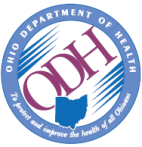 Emergency Medication Administration
Ohio law permits some students to self-carry selected emergency medications
You must know which students self-carry their medications and where they carry them
You must know where the emergency medications are for students who do not self-carry
Current law allows students to self-carry asthma inhalers and epinephrine autoinjectors  
Must have MAR in school clinic to self-carry
Ohio Department of Health Medication Administration in Ohio Schools:  Training for School Personnel
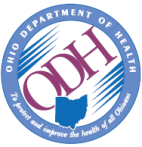 Emergency Medication Administration
ORC 3313.716  Inhaler Possession	
If  conditions are met, the student may possess and use the inhaler at school
Recommend back up inhaler at school (not required)
Click on the link to view how to administer an inhaler. Administering an inhaler with a spacer.
Ohio Department of Health Medication Administration in Ohio Schools:  Training for School Personnel
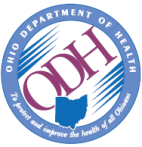 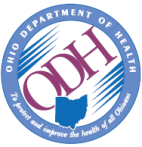 Medication Administration: Glucagon Injection
Follow steps 1-8 of the Basic Guidelines for Medication Administration Procedure, then: 
Compare medication container label and MAR (3rd check) 
Do not prepare Glucagon until ready to use
Put on gloves
Get Glucagon Emergency Kit from locked storage area
Remove the flip-off seal from the bottle (vial) of Glucagon powder
Wipe rubber stopper on bottle with alcohol swab
Ohio Department of Health Medication Administration in Ohio Schools:  Training for School Personnel
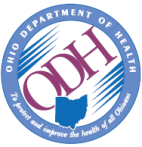 Medication Administration: Glucagon Injection  continued
Remove the needle protector from the syringe
Inject the entire contents of the syringe into the bottle of Glucagon
Swirl bottle gently until Glucagon dissolves completely
DO NOT USE  unless the solution is clear and of a water-like consistency 
Draw all solution from the vial into the syringe
I.  Remove syringe from the bottle
Ohio Department of Health Medication Administration in Ohio Schools:  Training for School Personnel
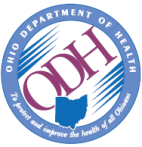 Medication Administration: Glucagon Injection  continued
Inject Glucagon immediately after mixing

J.  Clean injection site on buttock, arm or thigh with alcohol swab
Insert the needle into the loose tissue under the cleaned injection site
Inject all of the Glucagon solution 
There is no danger of overdose
Ohio Department of Health Medication Administration in Ohio Schools:  Training for School Personnel
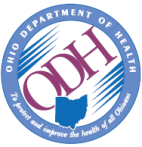 Medication Administration: Glucagon Injection  continued
Apply light pressure at the injection site and withdraw the needle
N.  Press an alcohol swab on the injection site  
Turn the student on his/her side
When an unconscious individual awakens, he/she may vomit
Turning the student on his/her side will prevent him/her from chocking when vomiting
Ohio Department of Health Medication Administration in Ohio Schools:  Training for School Personnel
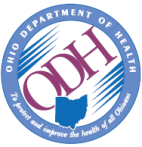 Medication Administration: Glucagon Injection  continued
Unless you have other orders, feed the student AS SOON as he/she awakens and is able to swallow
Give the student a fast-acting source of sugar (such as a regular soft drink or fruit juice) AND a long-acting source of sugar (such as crackers and cheese)
Contact Emergency Medical Services (EMS-911) and parents immediately.  Refer to prescriber’s orders for the student. 

	**DOCUMENT**
Ohio Department of Health Medication Administration in Ohio Schools:  Training for School Personnel
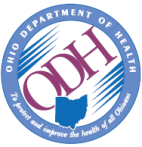 Emergency Medication Administration
ORC 3313.718  Epinephrine Autoinjector Possession
If  conditions are met, the student may possess and use the epinephrine autoinjector (Epi-pen) in school
Law requires back-up epinephrine autoinjector at school
Law states must always call 911 after use--no exceptions
Recommend all school staff be trained for emergency epinephrine use
Ohio Department of Health Medication Administration in Ohio Schools:  Training for School Personnel
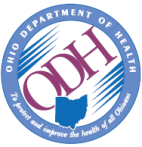 Emergency Medication Administration
ORC 3313.718  Epinephrine Autoinjector Possession
If  conditions are met, the student may possess and use the epinephrine autoinjector (Epi-pen) in school
Law requires back-up epinephrine autoinjector at school
Law states must always call 911 after use--no exceptions
Recommend all school staff be trained for emergency epinephrine use
Ohio Department of Health Medication Administration in Ohio Schools:  Training for School Personnel
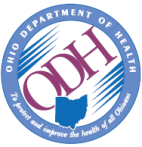 Medication Administration:  Autoinjector (Epi-Pen)
Epinepherine is a medication used to treat SEVERE allergic reactions. 

Signs of a SEVERE allergic reaction are
Frequent clearing of the throat and or wheezing with breathing
Swollen lips/tongue
Severe stomach cramps
Pale colored skin
Ohio Department of Health Medication Administration in Ohio Schools:  Training for School Personnel
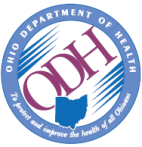 Medication Administration:  Autoinjector (Epi-Pen)
Follow steps 1-8 of the Basic Guidelines for Medication Administration Procedure, then: 
A.  Compare medication container label and MAR (3rd check) 
Put on gloves
The following instructions are for the Epi-pen.  If you have a  student with another brand of epinephrine — please follow those manufacturer’s instructions
Ohio Department of Health Medication Administration in Ohio Schools:  Training for School Personnel
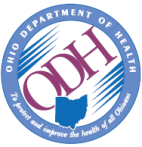 Medication Administration:  Autoinjector (Epi-Pen)
Remove from protective carrier case
Grasp unit with the orange tip pointing downward
Form fist around the unit (orange tip down)
With the other hand, pull the blue safety release
Ohio Department of Health Medication Administration in Ohio Schools:  Training for School Personnel
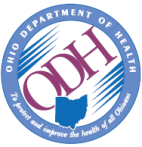 Medication Administration:  Autoinjector (Epi-Pen)
Hold orange tip near outer thigh
Swing and firmly push the Epi-pen against outer thigh until it clicks
Should be perpendicular (at 90 degree angle) against thigh 
It is designed to inject through clothing
Hold firmly against thigh for approximately 10 seconds
Remove unit from thigh (the orange needle cover will extend to cover needle) and massage the injection site for 10 seconds
Ohio Department of Health Medication Administration in Ohio Schools:  Training for School Personnel
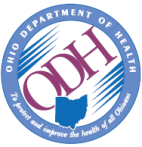 Autoinjector (Epi-Pen), continued
K. Always call 911 and seek medical attention following administration, even if the student seems better. Send the used auto injector with the student to the hospital.

	**DOCUMENT**

Click the link below to view a video on how to use an Epi Pen:
How to use an Epi Pen
Ohio Department of Health Medication Administration in Ohio Schools:  Training for School Personnel
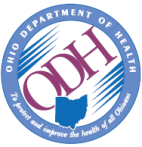 Thank you for your attention!
Please click on this link for a Medication Quiz will need to print the quiz and answer the questions. Give the completed quiz to the school nurse (Beth Stoller MSN RN). When you are ready to meet with the school nurse for your final check-off, please schedule a meeting time by calling ext. 1315 or via email to B_Stoller@pauldingschools.org
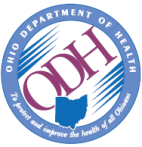